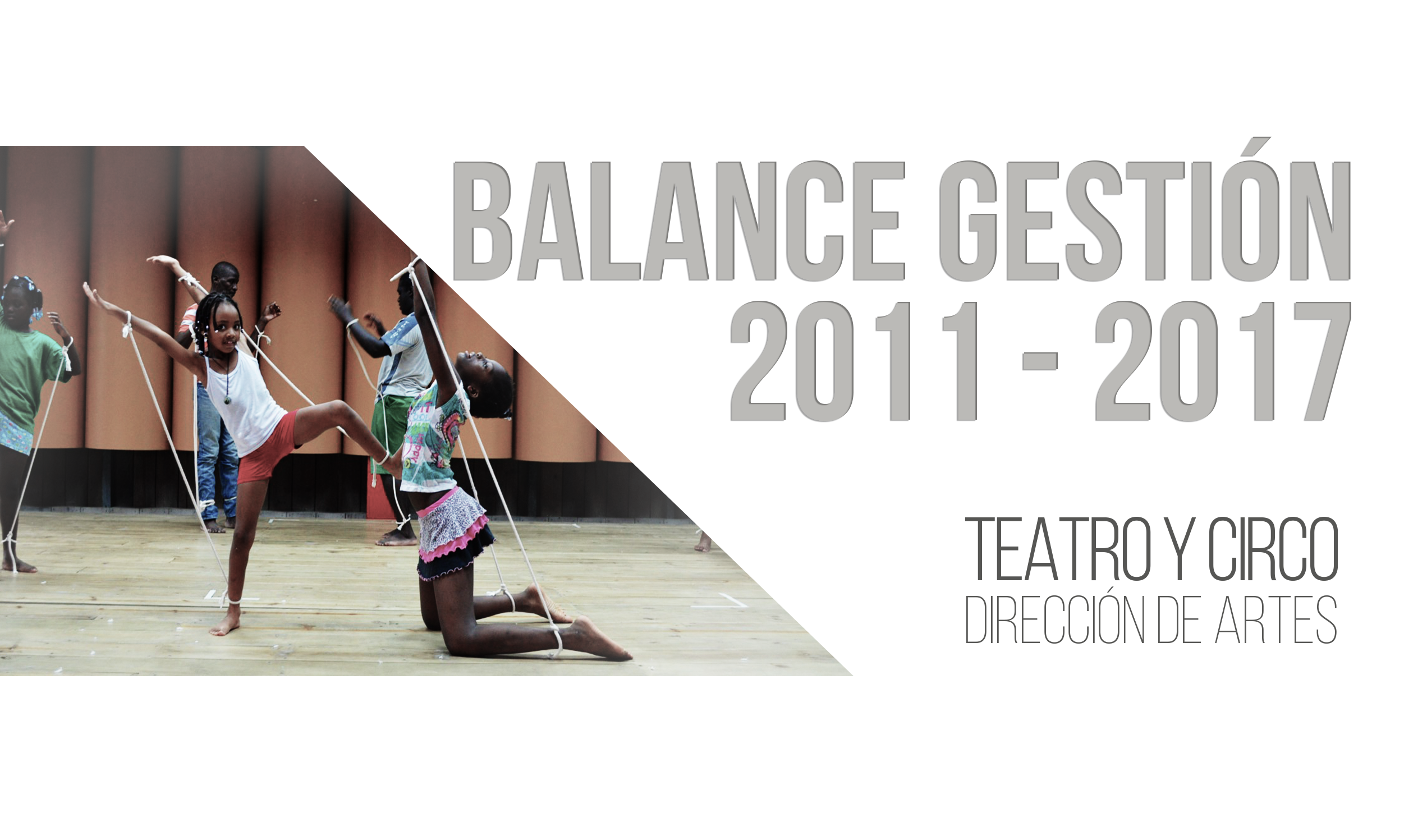 COMPONENTES
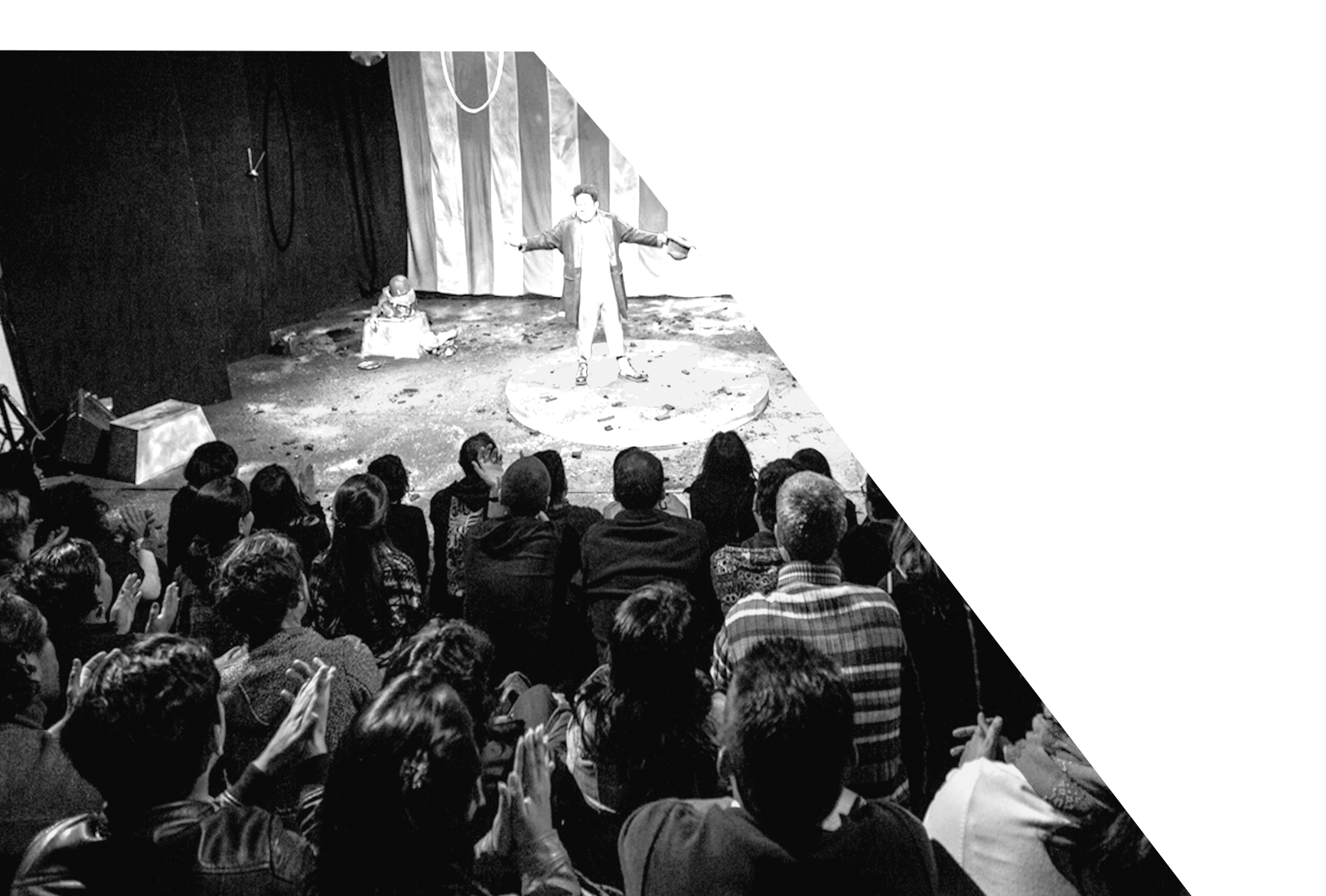 El Área de Teatro y Circo para ejecutar las líneas 
estratégicas del Plan Nacional de Teatro 
2011-2015 “Escenarios para la vida”
 llevó a cabo acciones en formación, 
apropiación social, organización del
 campo teatral, infraestructura y
 dotación, fomento a la circulación
 internacional, trabajo con el
 teatro como constructor de
tejido social e inclusión del
circo en la política pública
CREACIÓN
PROGRAMA NACIONAL DE ESTÍMULOS
INVERSIÓN $9.197 MILLONES
PERIODO 2011-2017
CREACIÓN
PROGRAMA NACIONAL DE ESTÍMULOS
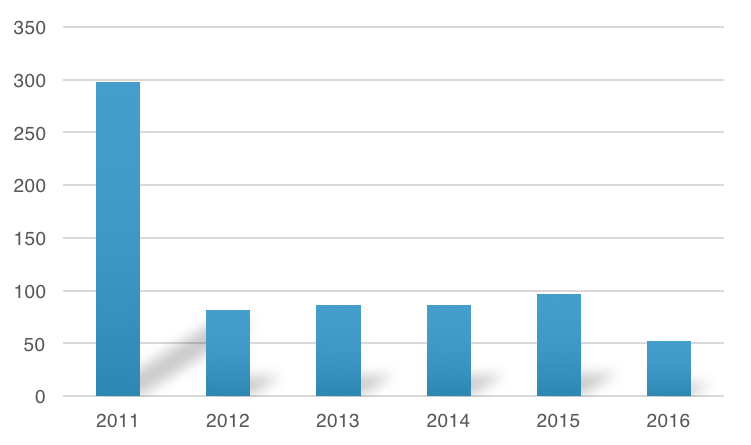 GANADORES 2011 - 2016
CREACIÓN
PROGRAMA NACIONAL DE ESTÍMULOS
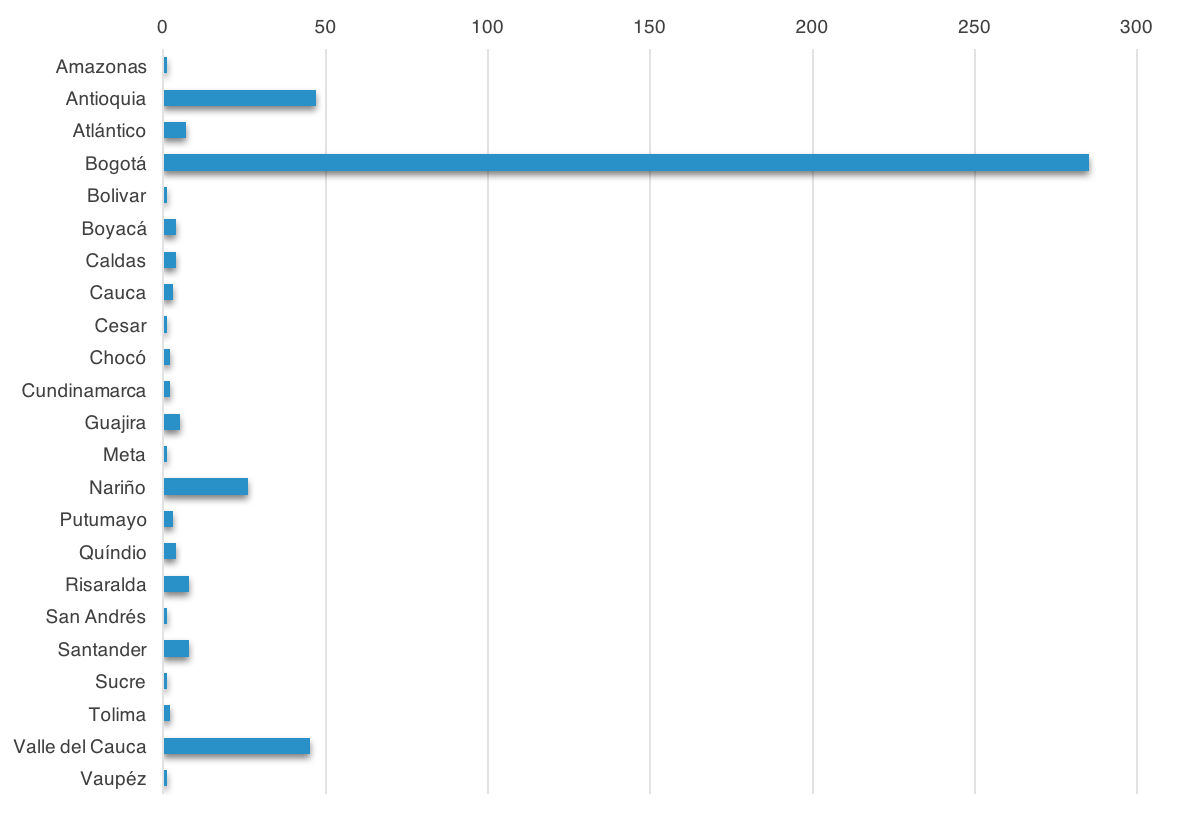 GANADORES POR DEPARTAMENTO  2011 - 2016
FORMACIÓN
LABORATORIOS
Formación a formadores
Cualificación de artistas
Consolidación territorial
INVERSIÓN $4.218 MILLONES
PERIODO 2011-2017
FORMACIÓN
LABORATORIOS
FORMACIÓN
COLOMBIA CREATIVA
INVERSIÓN $2.109 MILLONES
PERIODO 2011-2017
FORMACIÓN
COLOMBIA CREATIVA
GESTIÓN Y ORGANIZACIÓN
PUBLICACIONES
INVERSIÓN $913 MILLONES
PERIODO 2011-2017
GESTIÓN Y ORGANIZACIÓN
ENCUENTROS REGIONALES
EMPRENDIMIENTO
MICSUR
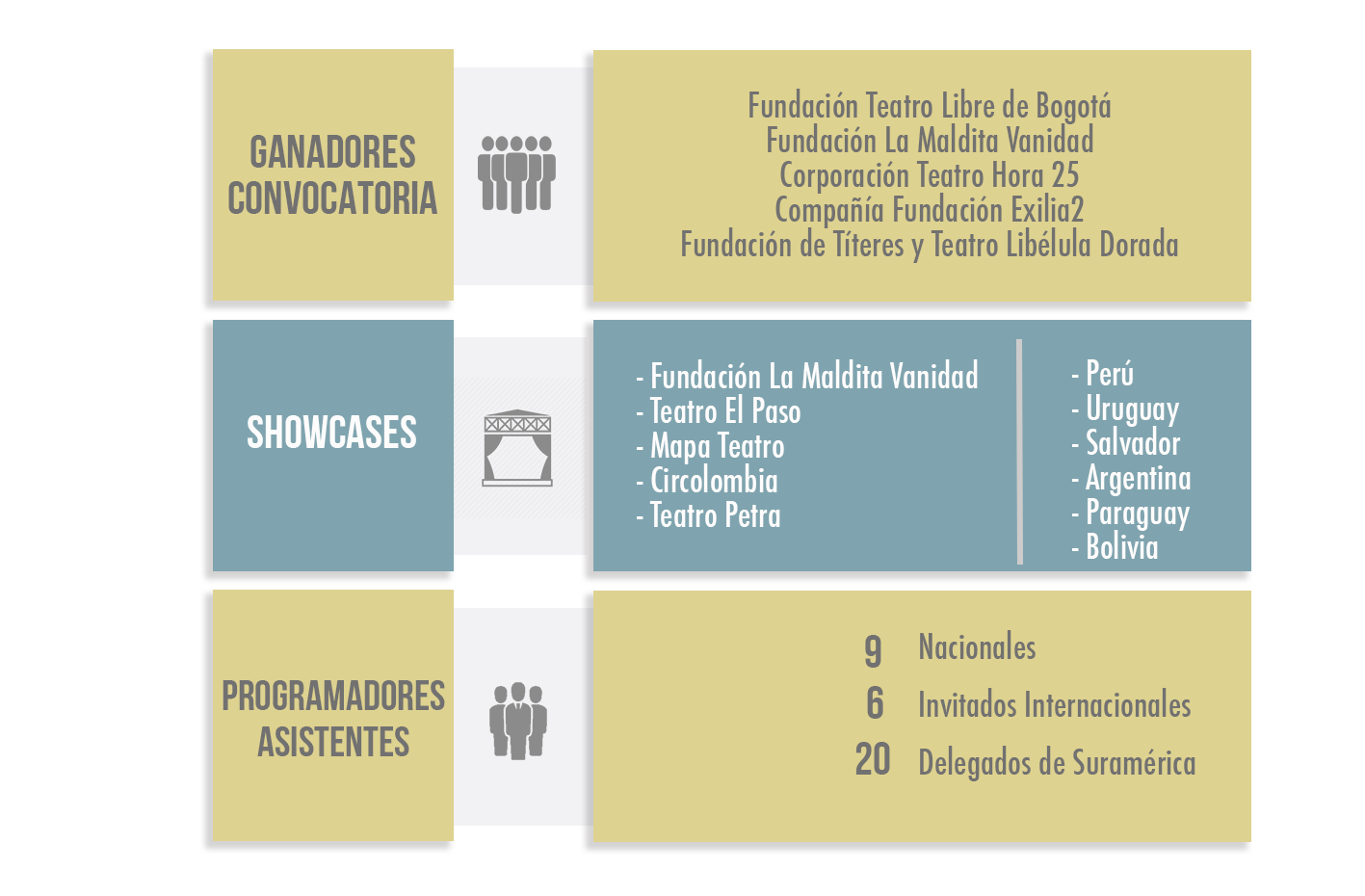 EMPRENDIMIENTO
MICSUR
PALCO
En el marco de Micsur 2016 se creó la primera plataforma de artes escénicas de Colombia que ofrece al sector un espacio que además de conectar los grupos con programadores, sirve también para que nuevas sinergias empiecen a crearse en torno a la práctica de las artes escénicas en el mundo. PALCO entiende la experiencia de manera holística, dando prelación a las relaciones interpersonales que pueden tener resultados a corto, mediano y largo plazo

Para el 2017 en el marco de PALCO se realizarán viajes de familiarización con programadores de artes escénicas, que le permitan a estos hacerse una idea de los procesos y elementos que componen la creación de cada grupo y compañía.
SALAS CONCERTADAS
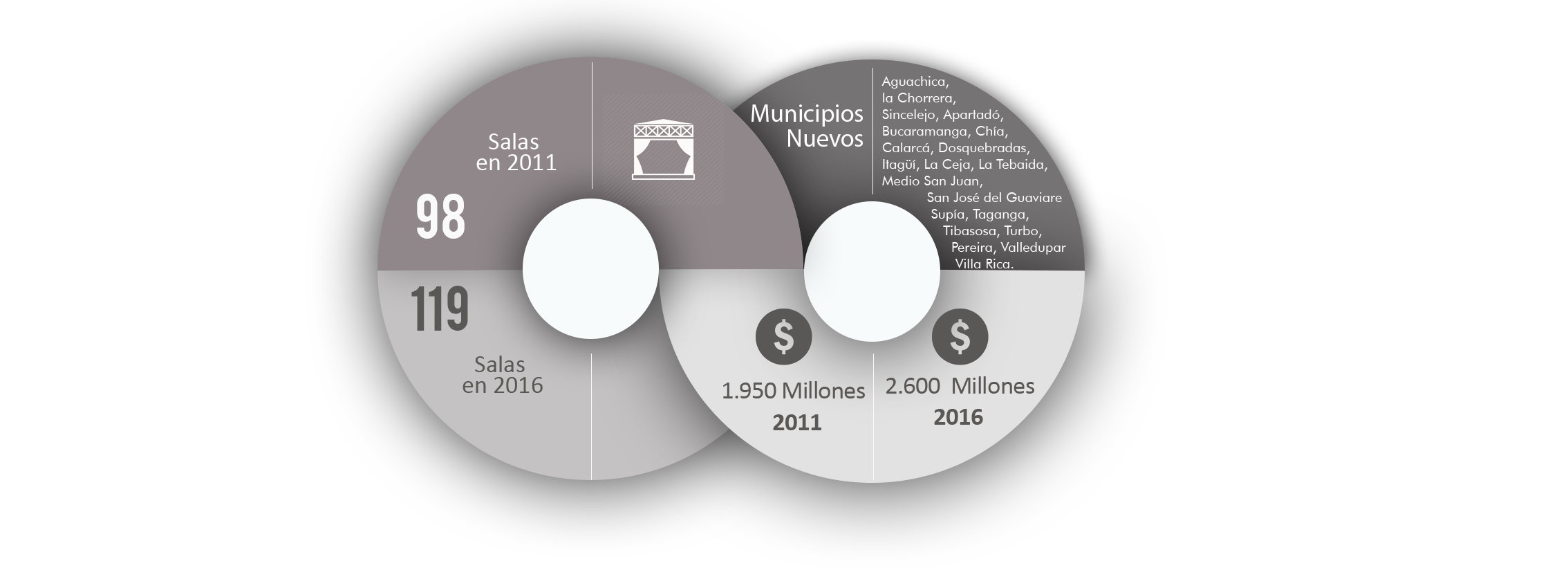 INVERSIÓN $15.599 MILLONES
PERIODO 2011-2017
IBERESCENA
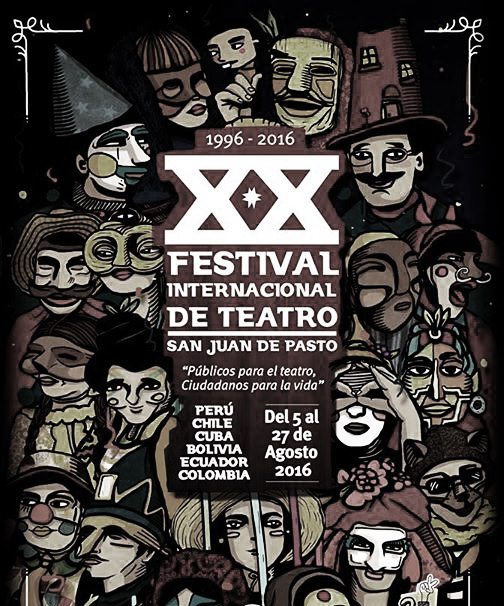 El   Fondo  Iberoamericano   de  ayuda Iberescena fue creado por  la  Cumbre  Iberoamericana  de  Jefes  de Estado  y  de Gobierno con el objetivo  de promover  en   los   estados   miembros  y  por medio de ayudas  financieras,  la  creación    de   un   espacio   de   integración de las  Artes  Escéni-cas   y   circenses   a   través  de  ayudas   a    la   circulación,    la  creación  en  residencia  y  a  la  coproducción
IBERESCENA
INVERSIÓN $2.070 MILLONES
PERIODO 2011-2016
OTRAS 
FUENTES DE INVERSIÓN
PROGRAMA NACIONAL
DE CONCERTACIÓN
INVERSIÓN $38.297 MILLONES
PERIODO 2011-2016
PROGRAMA NACIONAL
DE CONCERTACIÓN
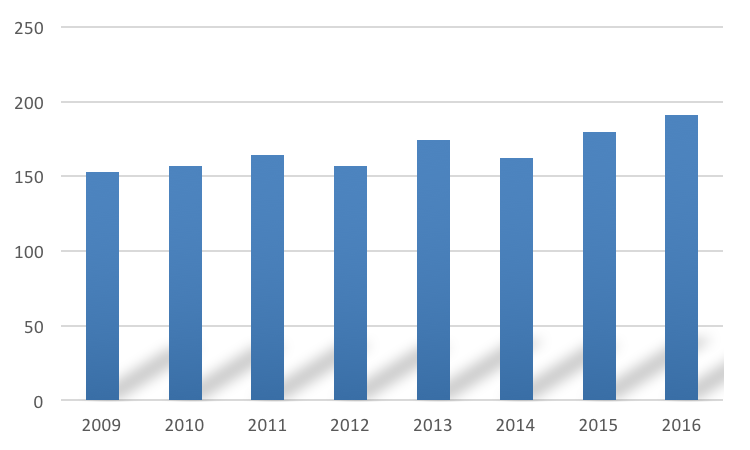 GANADORES  2011-2016
LEY DE
ESPECTÁCULOS PÚBLICOS
INVERSIÓN $34.086 MILLONES
PERIODO 2011-2017
INFRAESTRUCTURA
Antioquia (El jardín, Jericó y Medellín) 
Bolívar (Cartagena)
Risaralda (La Virginia y Pereira)
San Andrés (Providencia)
Santander (Bucaramanga)
Chocó (Andagoya y Quibdó)
Quindío (Montenegro)
Valle del Cauca (Cali) 
Magdalena (Santa Marta).
Recuperación
Adecuación
13
Teatros
INVERSIÓN $41.590 MILLONES
PERIODO 2011-2017
TEATRO COLÓN
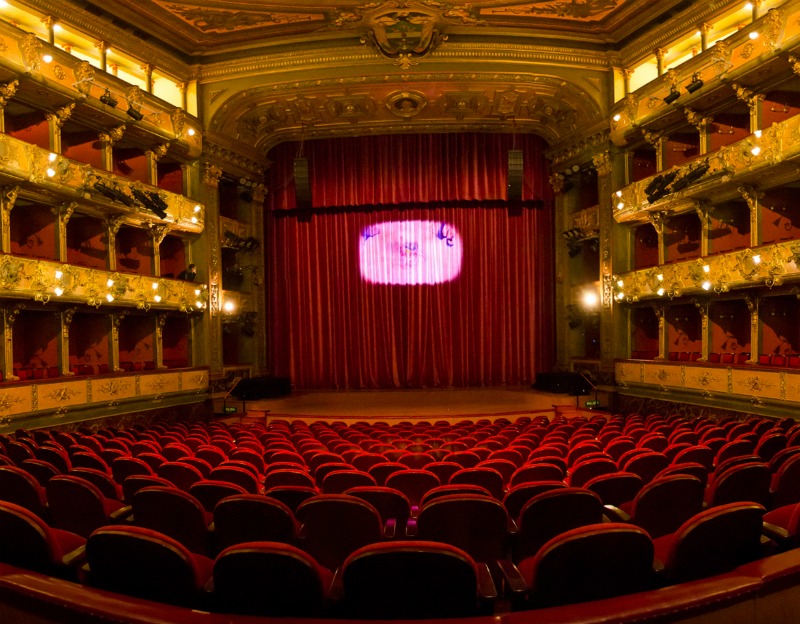 TEATRO COLÓN
PROGRAMACIÓN ARTÍSTICA
INVERSIÓN $1.738 MILLONES
PERIODO 2014-2016
TEATRO COLÓN
COLÓN ITINERANTE
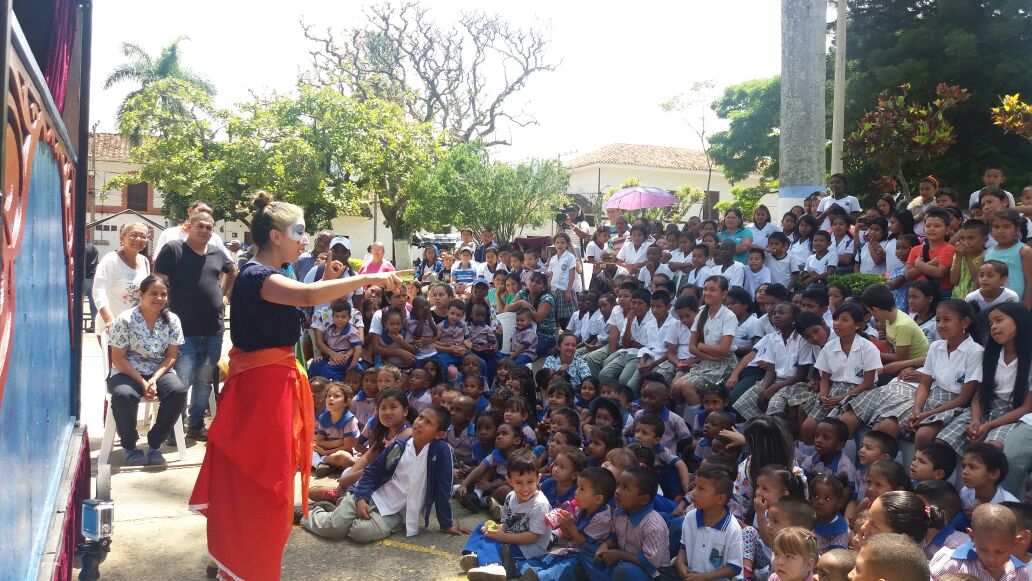 31
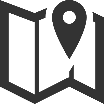 Carromato
 Cervantes
Municipios
9.681
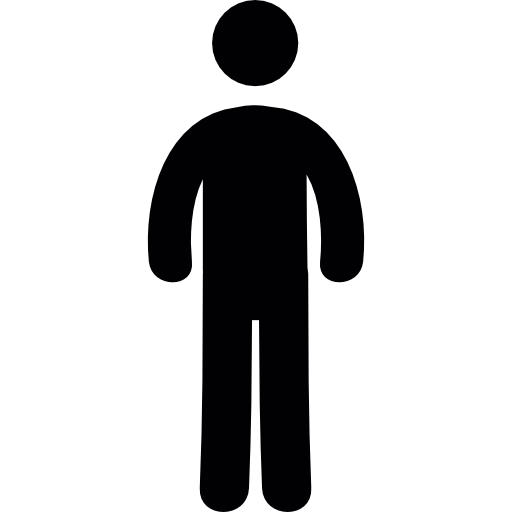 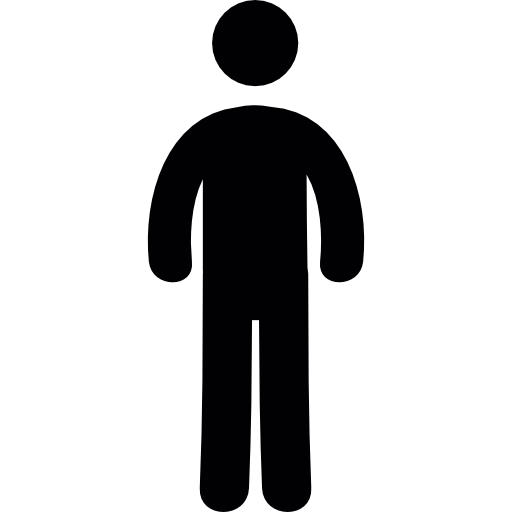 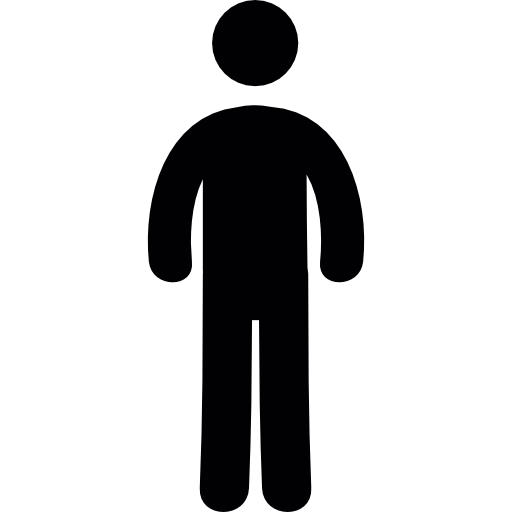 Asistentes
15
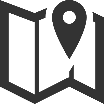 Infraestructuras
Municipios
6.191
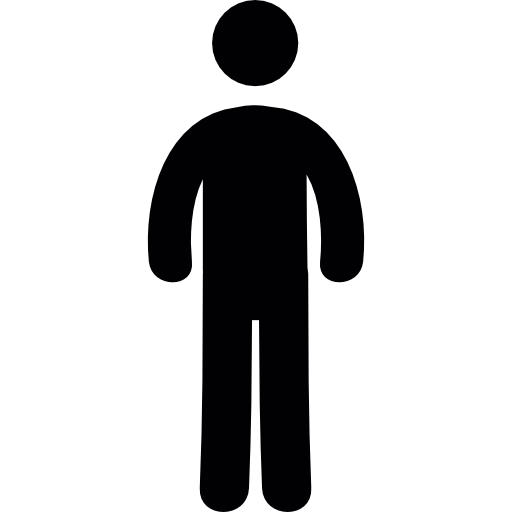 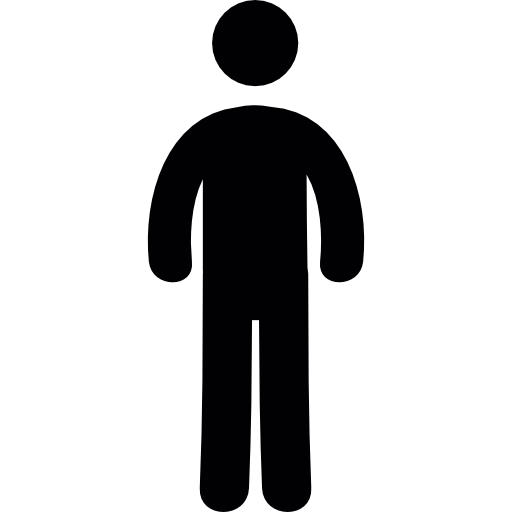 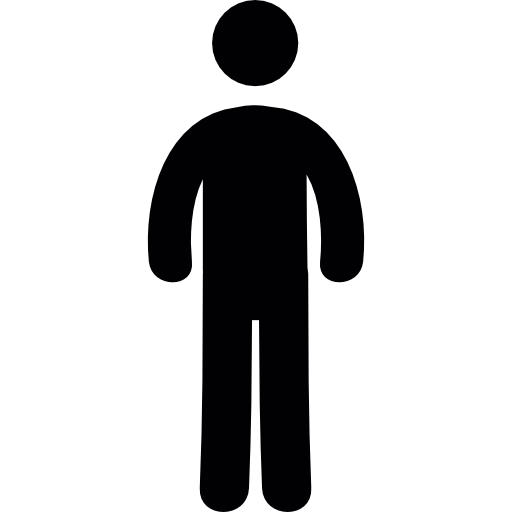 Asistentes
$270 millones
INVERSIÓN
INVERSIÓN $500.533.132
PERIODO 2016
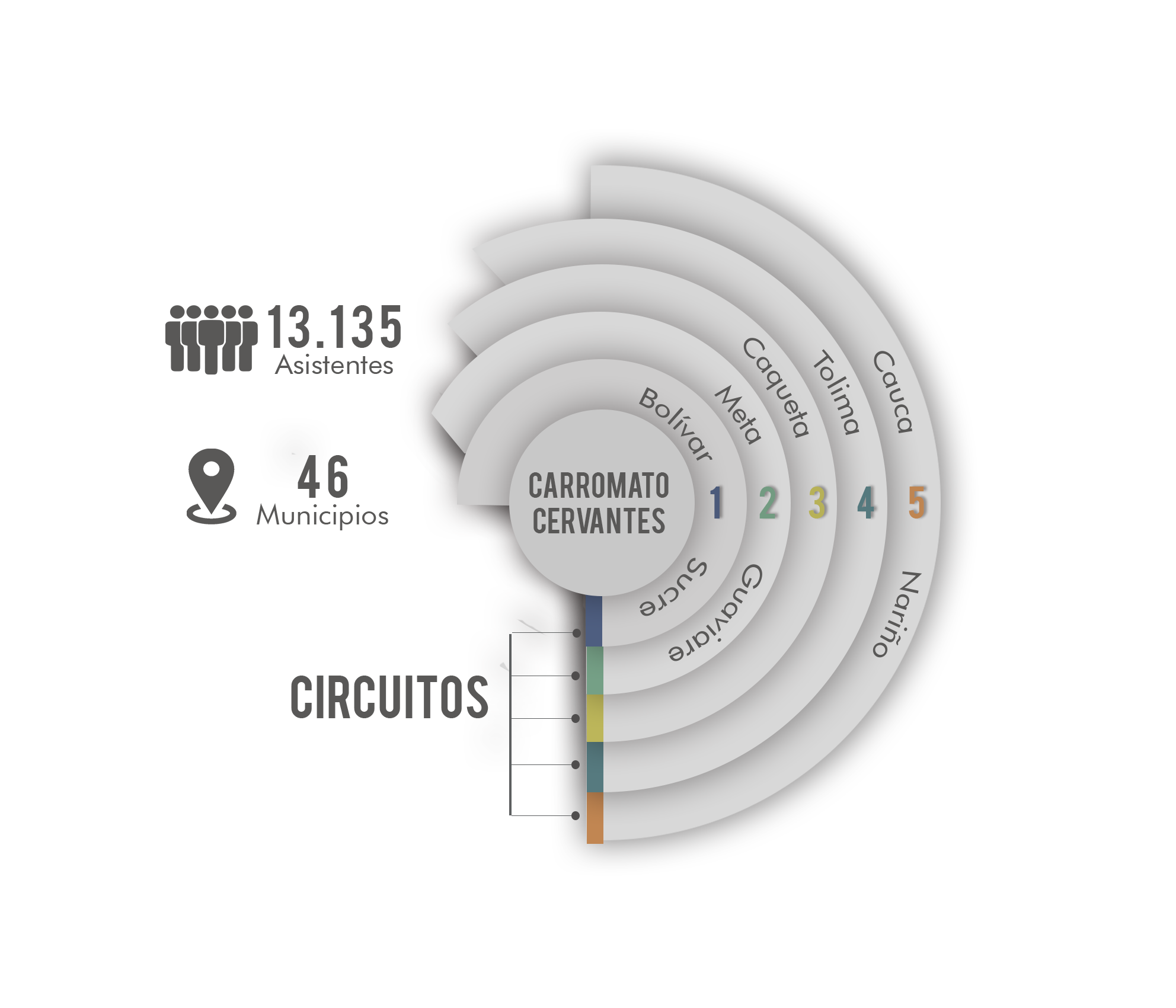 TEATRO COLÓN
CARROMATO  CERVANTES
PERIODO 2016
TEATRO COLÓN
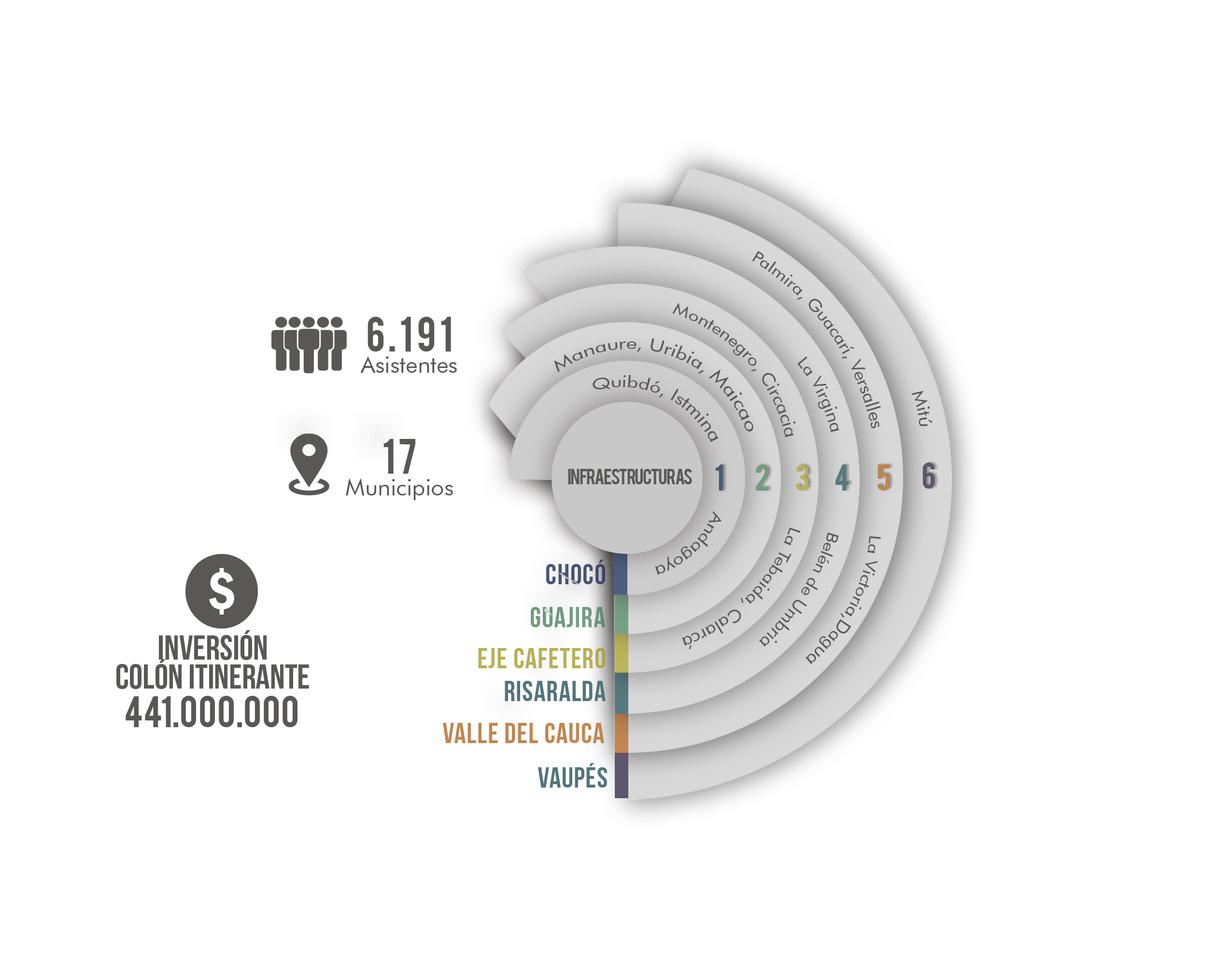 INFRAESTRUCTURAS- CIRCULACIÓN
PERIODO 2016
INVERSIÓN TOTAL
2011 - 2016
$164.965.626.581
¡Gracias!